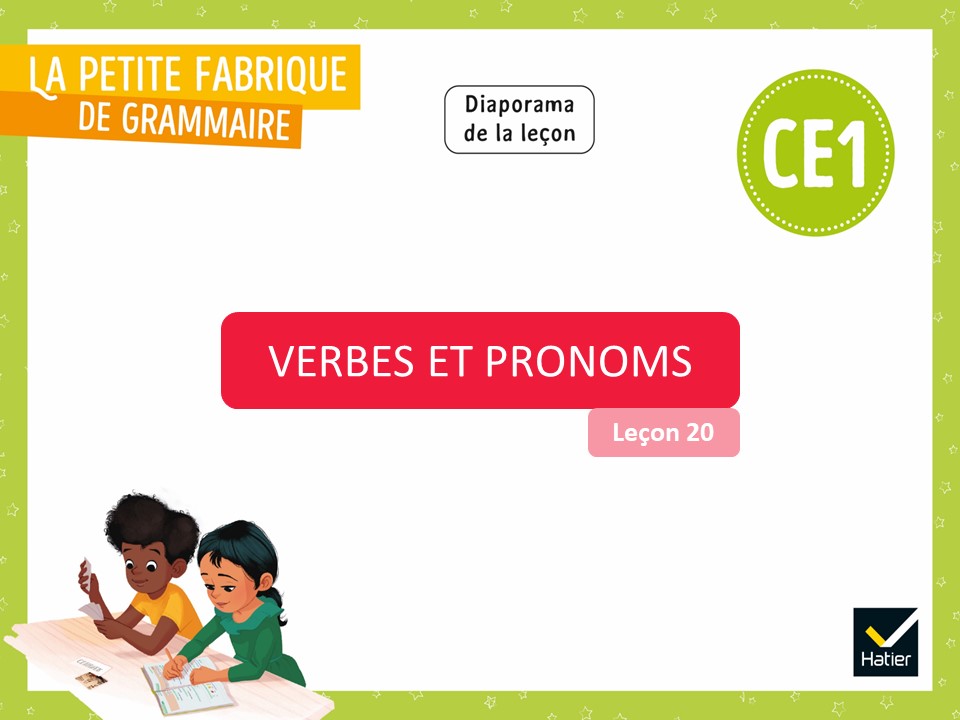 [Speaker Notes: CONJUGUER – Les marques de la personne

Leçon 20 : Verbes et pronoms

Certaines diapositives ont été dupliquées afin de scinder le commentaire du mode présentateur en deux parties lorsque le propos est long. Cela vous permettra de poursuivre vos explications de manière plus fluide.]
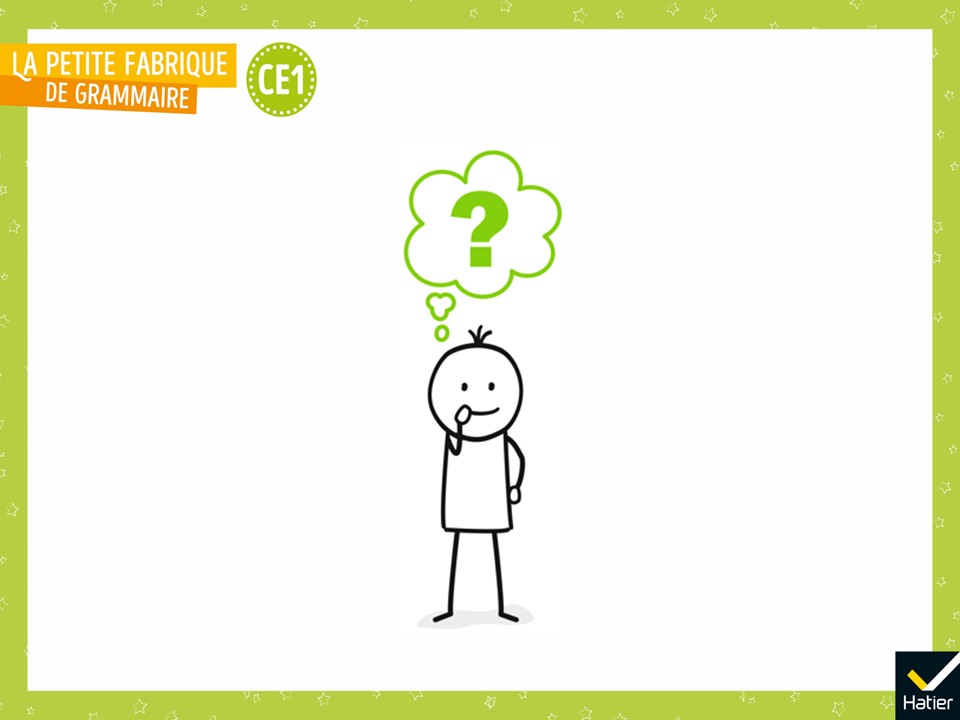 [Speaker Notes: PHASE 1 : Enrôlement

 « Que savez-vous des pronoms personnels ? »
Réponses possibles :
Il y a je, tu, il, elle, nous, vous, ils, elles.
Ils sont devant le verbe.
Ils dépendent de qui parle, à qui. Ils dépendent de la scénette.]
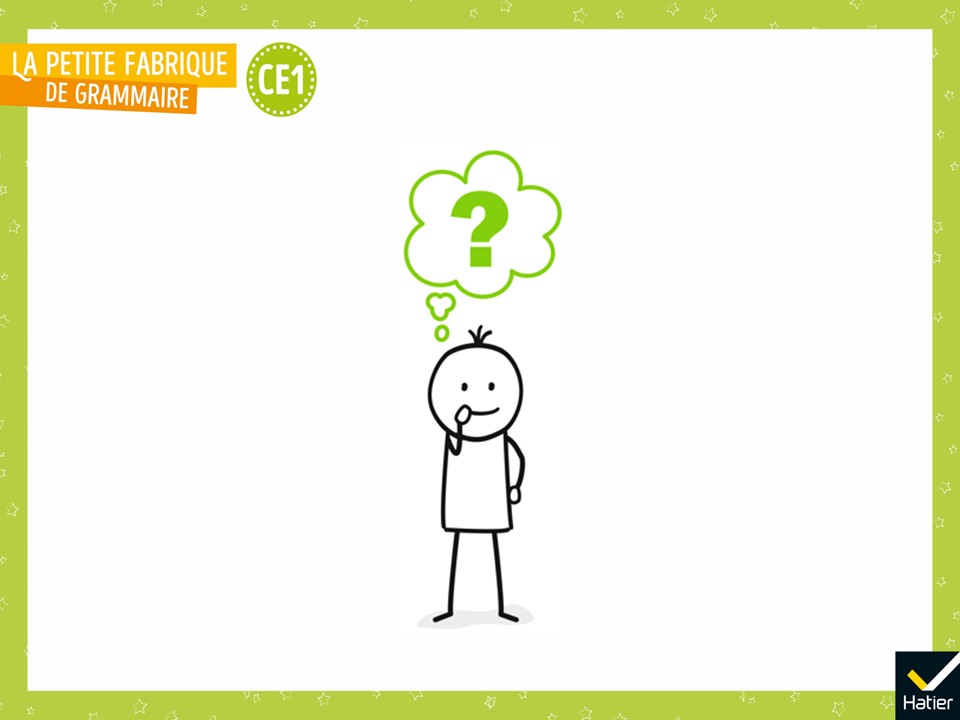 [Speaker Notes:  « Quand on change de scénette, quand on change de pronom, est-ce que ça change quelque chose au verbe ? Qu’en pensez-vous ? »
Réponses possibles :
On ne sait pas.
Oui. On disait : je vais à la piscine et nous allons à la piscine.
 
 « Aujourd’hui, on va essayer de répondre à cette question : est-ce que les verbes se transforment quand les pronoms changent ? »]
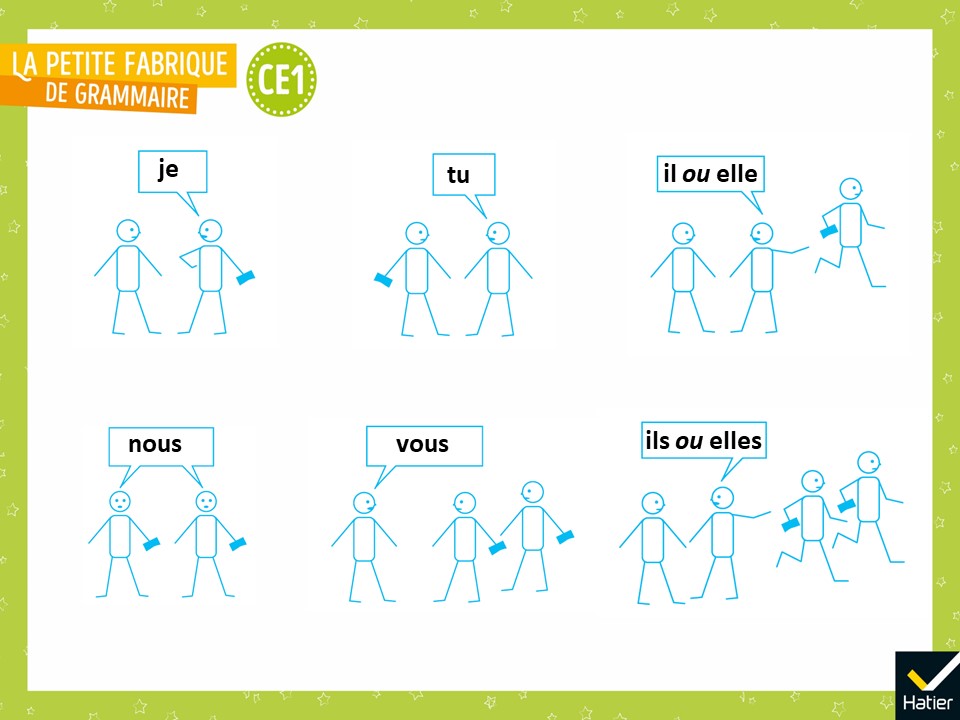 [Speaker Notes: PHASE 2 : Observation. Retrouver les briques de la phrase avec des pronoms

 Si nécessaire, commenter les affichettes en rappelant que c’est le personnage avec une trousse qui est désigné par le pronom.]
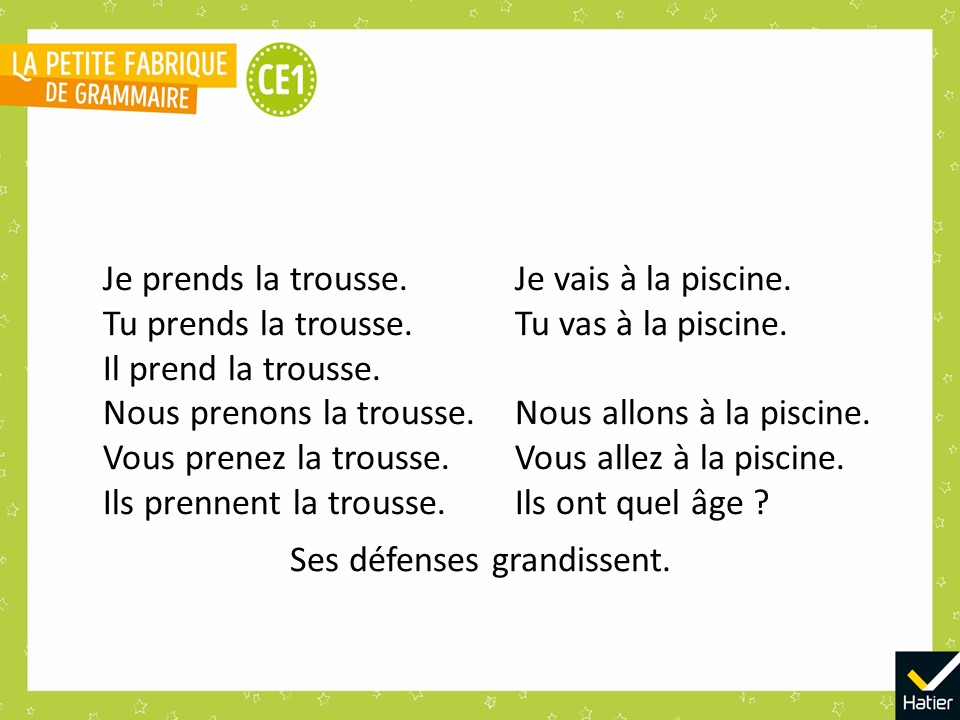 [Speaker Notes: Distribuer à chacun les phrases à étudier (cf. Fichier photocopiable), puis demander : 
« D’où viennent ces phrases ? Est-ce que c’est la première fois qu’on s’y intéresse ? »

Réponse attendue :
Ce sont des phrases qu’on a vues dans Scénettes, et la dernière on l’a vue dans Les briques de la phrase.]
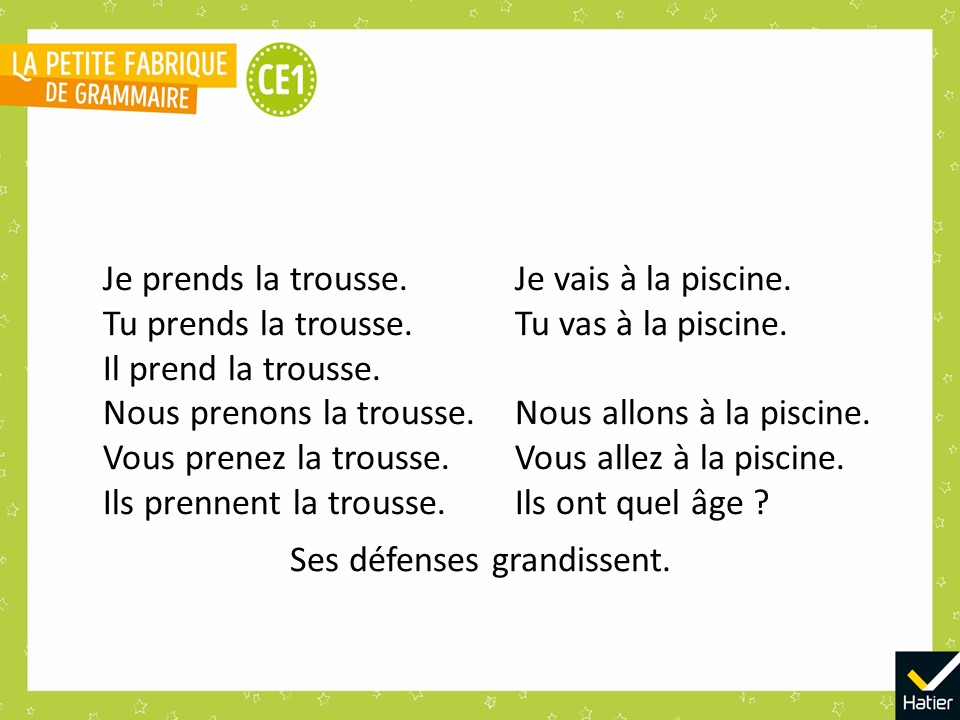 [Speaker Notes:  « Vous vous souvenez ? Dans Les briques de la phrase, on a vu qu’il y a une brique qui dit de qui ou de quoi on parle, et une brique qui dit ce qui se passe. »
 
« Pour chaque phrase, comme on a fait dans Les briques de la phrase, trouvez la brique-sujet qui dit de qui on parle et entourez-la en vert. 
Trouvez la brique qui dit ce qui se passe et entourez-la en rouge. Soulignez le verbe au début de la seconde brique. »]
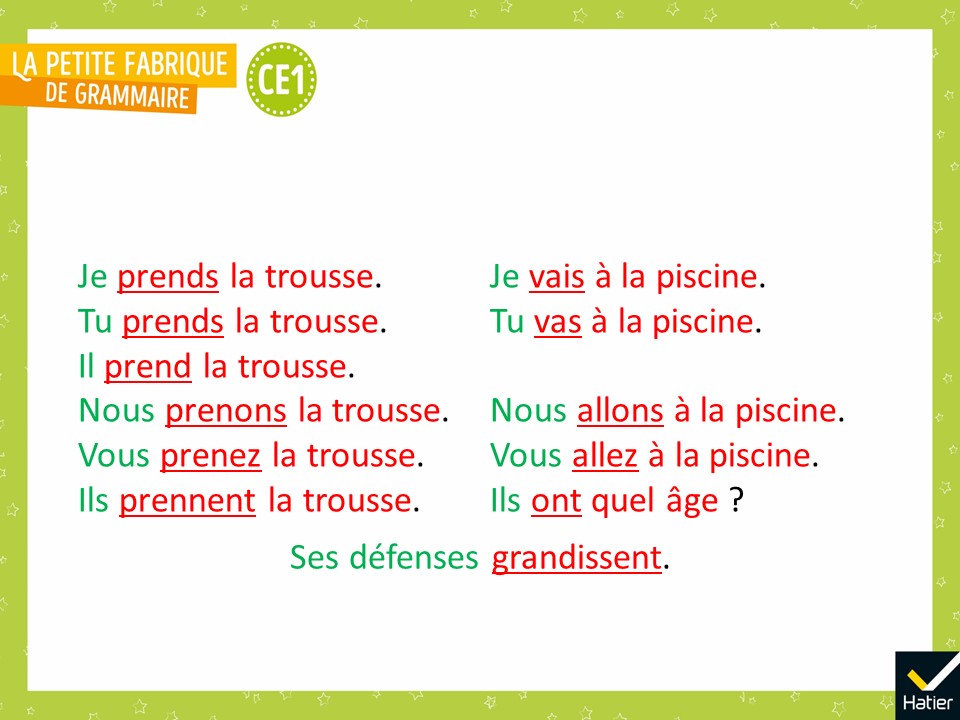 [Speaker Notes:  « On avait dit que dans les briques-sujets, il y a un nom. Parfois, il n’y a pas un nom, c’est juste un pronom. C’est pour cela qu’on les appelle pronom : ils ont la place d’un nom. »
 
 « Pour la dernière phrase, à la place de Ses défenses, quel pronom on pourrait mettre ? Comment on pourrait dire ? Ses défenses … grandissent ? »
Réponse attendue :
On pourrait dire : Elles grandissent.]
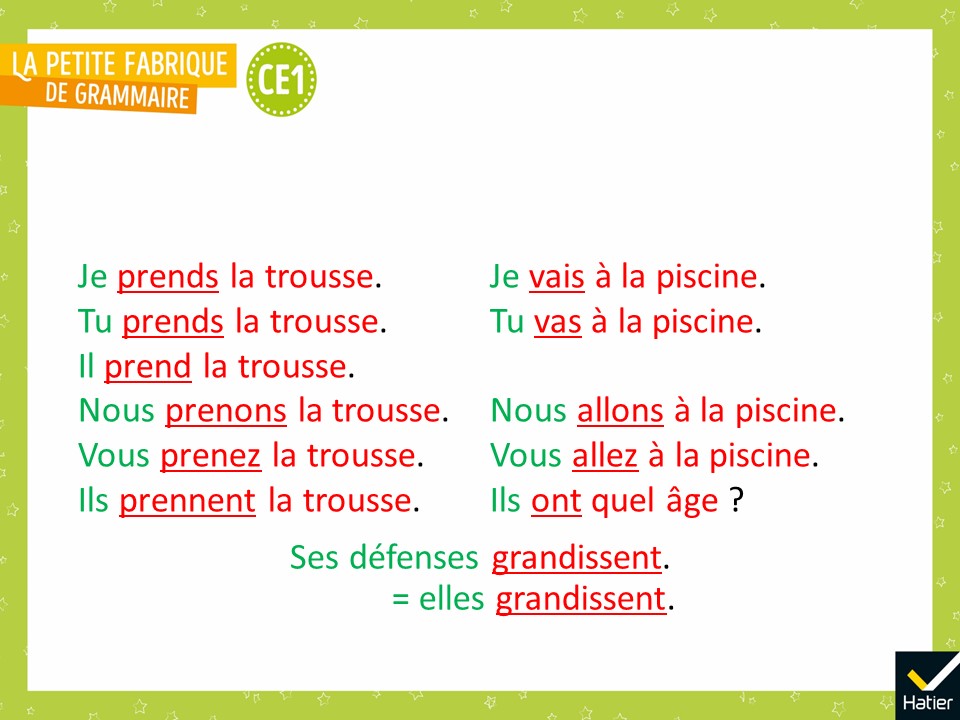 [Speaker Notes:  Compléter : « Ses défenses grandissent ou elles grandissent, c’est un peu la même chose, on peut dire l’un comme l’autre. Aujourd’hui, on va travailler avec les pronoms, mais on pourrait travailler avec des noms, avec des briques-sujets. »

 Conclure que les verbes changent quand les pronoms changent : 
« Maintenant, on va regarder comment les verbes changent. »]
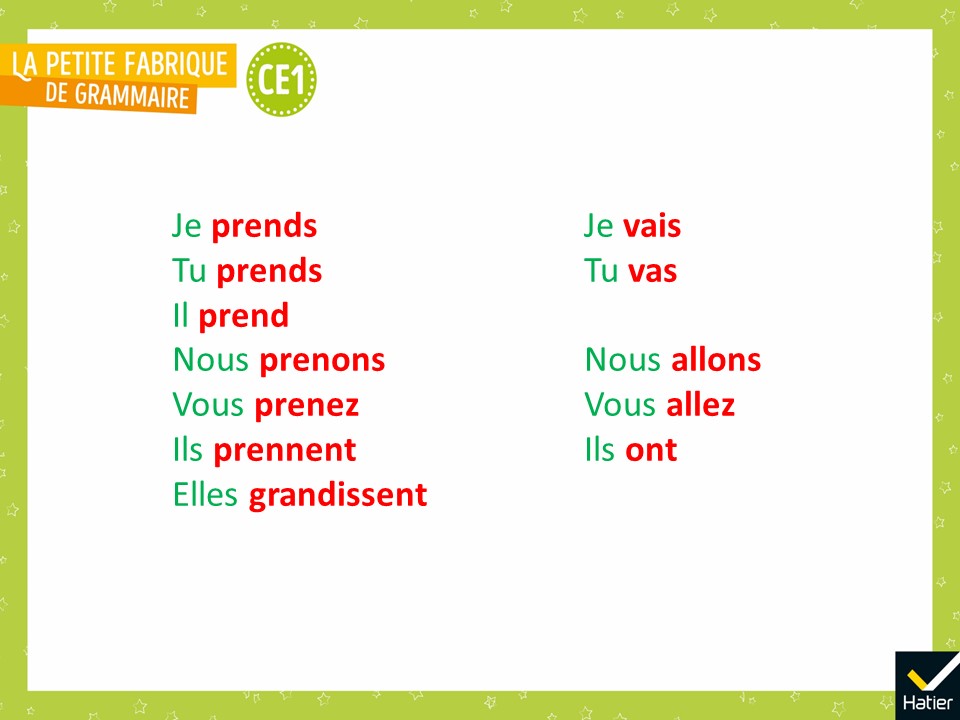 [Speaker Notes: PHASE 3 : Repérer les marques de la personne dans les verbes

 « Maintenant, on va juste s’intéresser aux pronoms dans les briques-sujets et aux verbes. »

 « Regardez la quatrième ligne, celle avec le pronom nous. Regardez la fin des verbes. Est-ce que vous voyez quelque chose qui est pareil ? »
Réponse attendue :
Il y a les trois lettres -ons qui sont pareilles.]
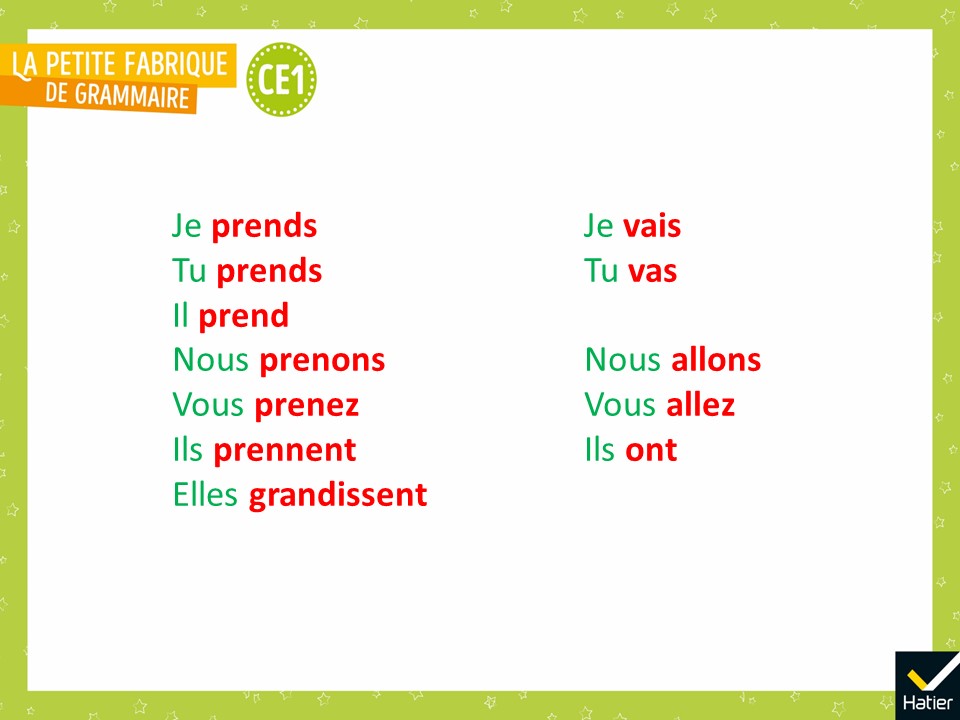 [Speaker Notes:  Donner la consigne : « Maintenant, regardez les autres lignes. Est-ce qu’il y a quelque chose de pareil à la fin des verbes d’une même ligne ? »
Réponse attendue :
Pour la ligne de vous, il y a -ez.
Pour la ligne de ils, il y a -nt.
Pour les lignes de je et de tu, il y a -s.]
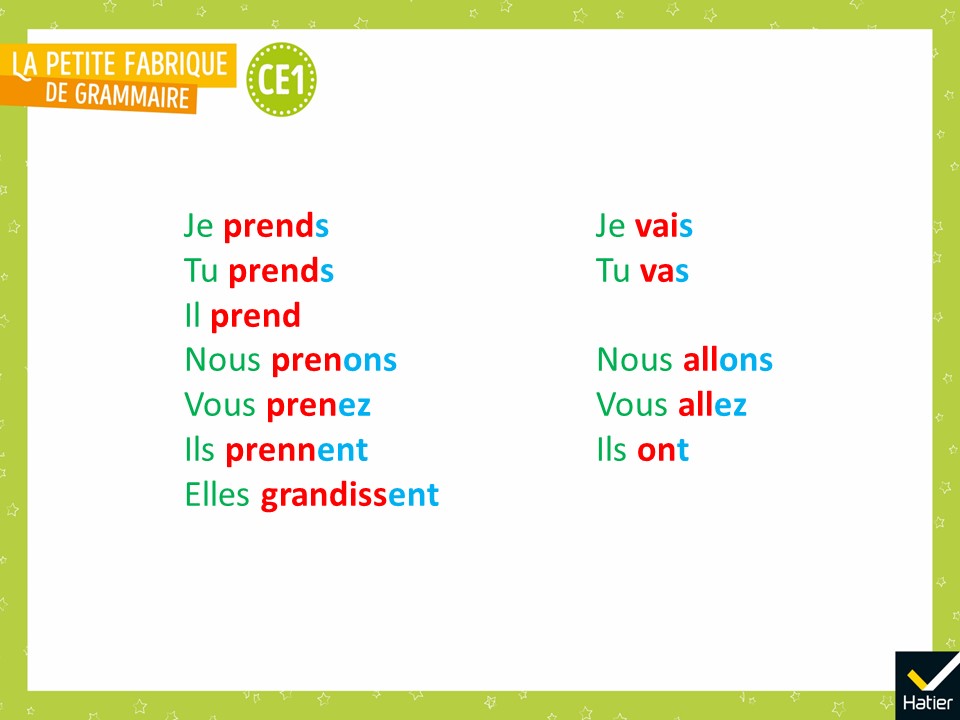 [Speaker Notes:  Expliquer : « Ce que vous voyez là, c’est très important. Il n’y a pas que les pronoms qui disent qui parle, qui disent les personnes. Les verbes aussi le disent à leur manière, avec ces lettres à la fin : ils changent de forme, c’est-à-dire qu’ils changent un peu mais ils restent bien reconnaissables, comme les noms qui sont au singulier ou au pluriel.
Ces lettres nous disent des choses, comme pour le nom le -s nous indique le pluriel.
Ces lettres qu’on trouve à la fin des verbes, on les appelle les marques de la personne. Il y en a d’autres, on le verra la prochaine fois qu’on fera de la grammaire. »]
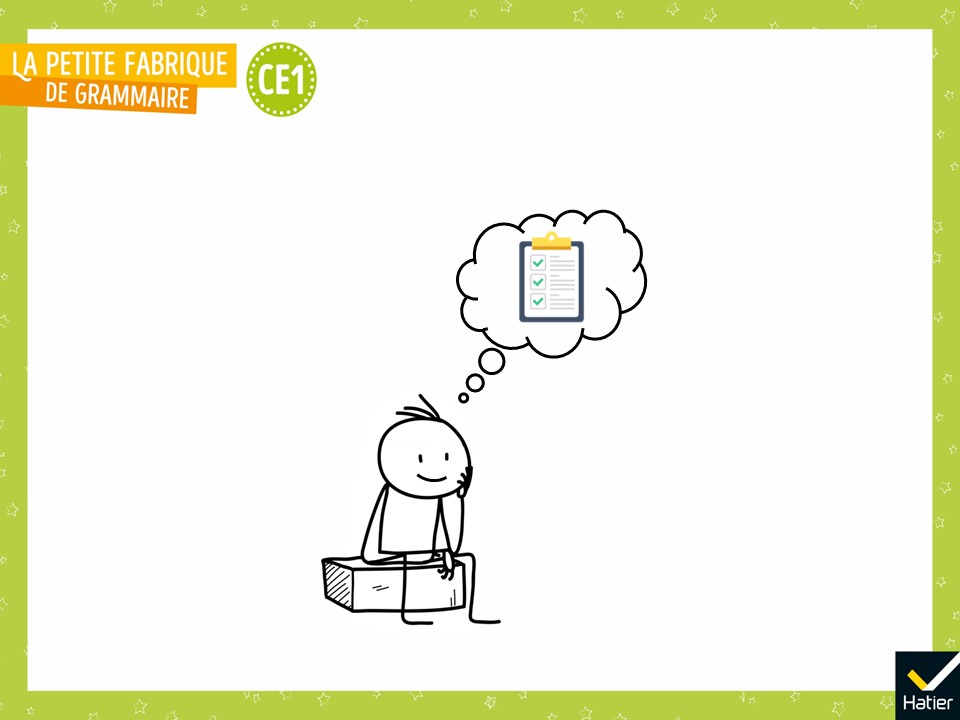 [Speaker Notes:  « Dans la leçon Verbes et pronoms, qu’avons-nous appris ? »

Réponse attendue (collectivement) : On a appris que :
- Les verbes indiquaient eux aussi les personnes.
- Selon les pronoms qui vont avec eux, ils ont des marques particulières.
- On appelle ces marques les marques de la personne.]
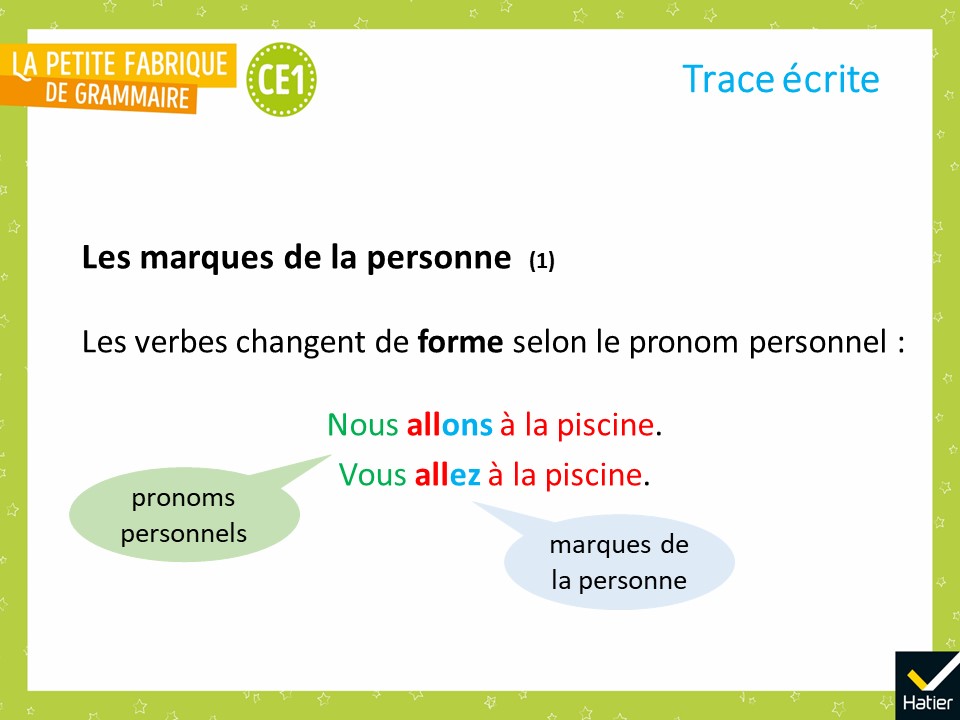 [Speaker Notes:  « Voilà les mots qui me paraissent importants et les exemples que j’ai choisis. On va les lire ensemble. »]
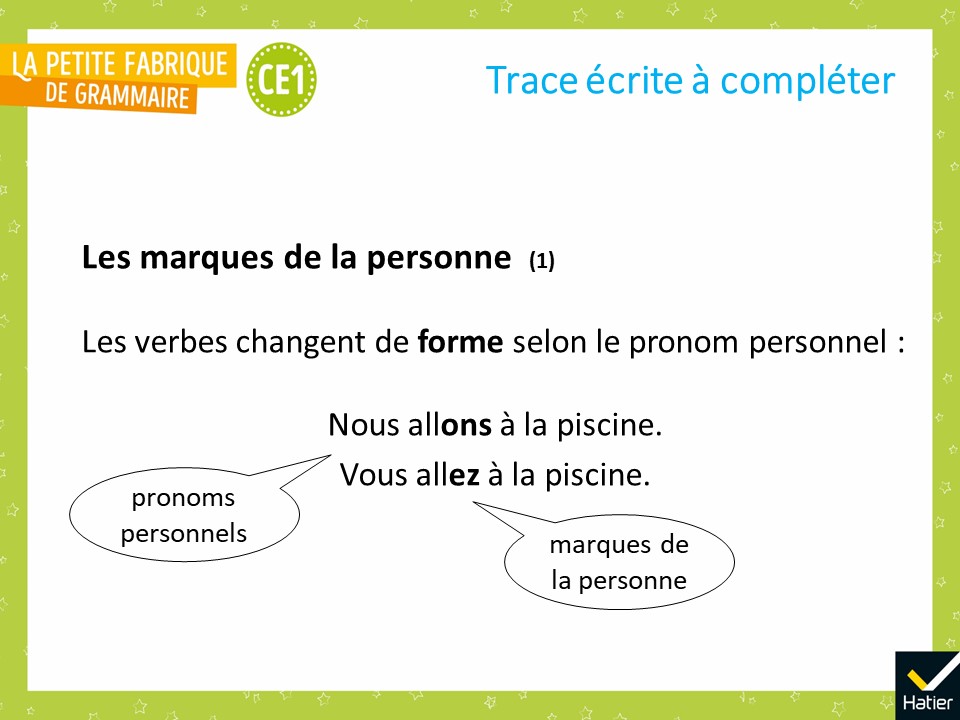 [Speaker Notes: Distribuer la trace écrite à compléter.

« Voilà votre trace écrite. Vous allez ajouter les couleurs.
Avec le crayon vert, soulignez Nous et Vous et coloriez légèrement la bulle "pronoms personnels".
Avec le crayon bleu, soulignez les lettres -ons du mot allons et les lettres -ez du mot allez. Coloriez légèrement la bulle "marques de la personne".
Avec le crayon rouge, soulignez les lettres et les mots qui n’ont pas déjà été soulignés. »]
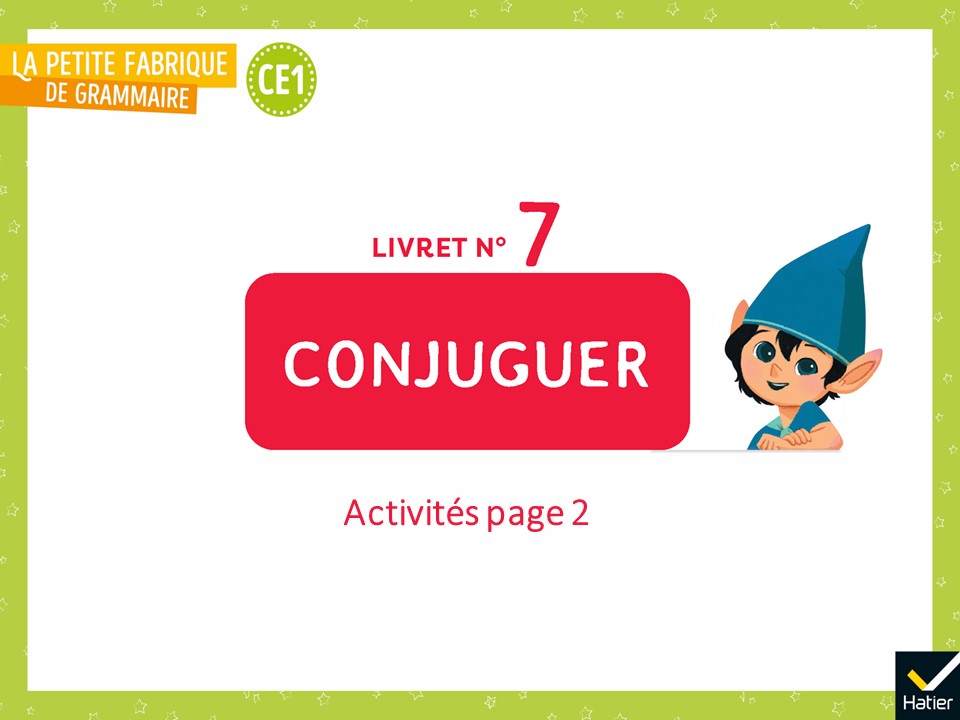 [Speaker Notes: Activités d’entrainement

Livret 7, page 2]
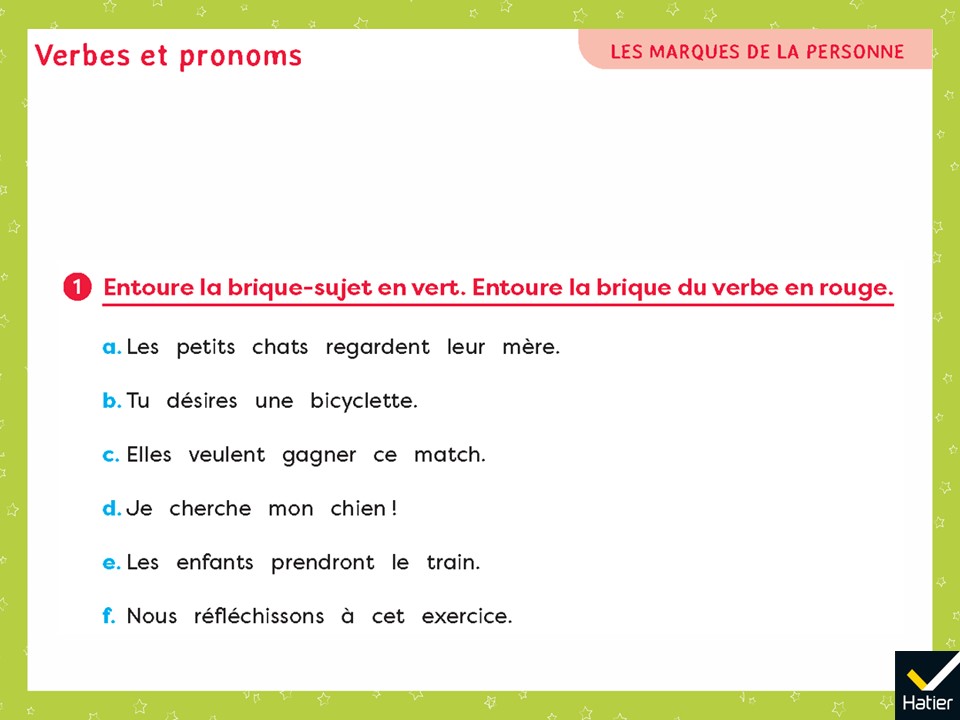 [Speaker Notes: Exercice 1

Pour justifier le découpage grammatical, revenir systématiquement aux questions : de qui ou de quoi on parle ? // qu’est-ce qui se passe ? ou qu’est-ce que ça dit ?
Repérer également le verbe, premier mot de la brique du verbe.]
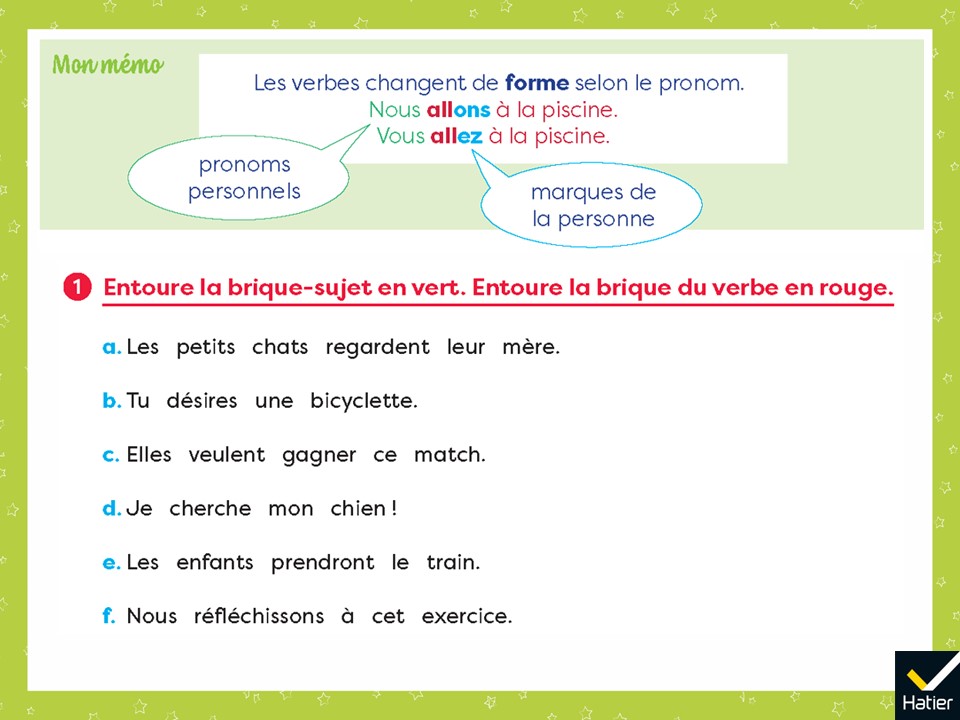 [Speaker Notes: (Affichage avec le mémo)
Exercice 1

Pour justifier le découpage grammatical, revenir systématiquement aux questions : de qui ou de quoi on parle ? // qu’est-ce qui se passe ? ou qu’est-ce que ça dit ?
Repérer également le verbe, premier mot de la brique du verbe.]
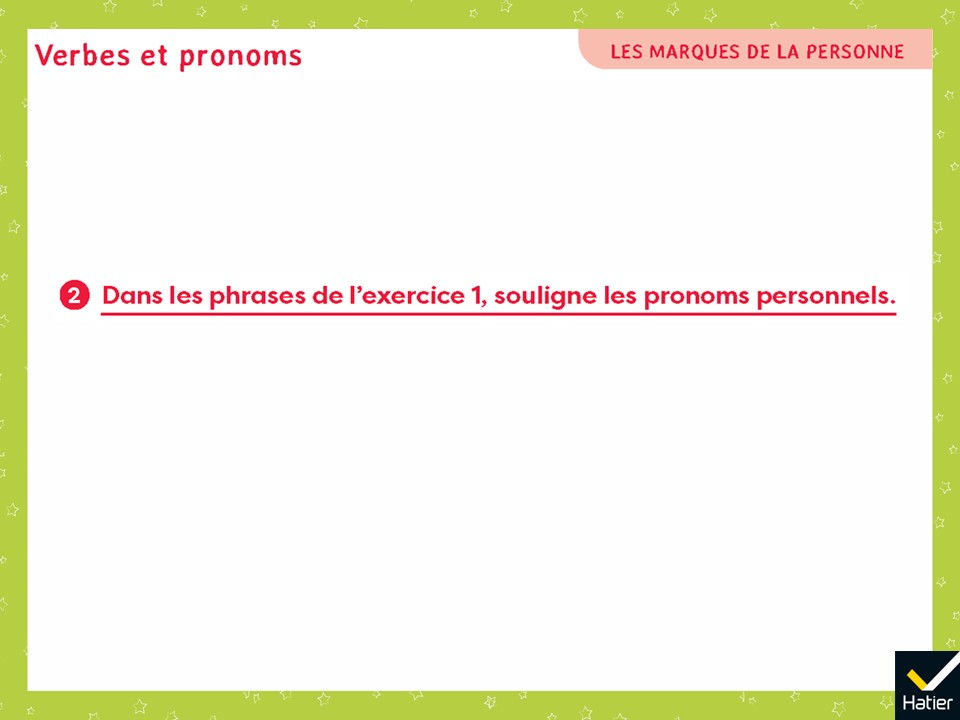 [Speaker Notes: Exercice 2

Pour justifier le découpage grammatical, revenir systématiquement aux questions : de qui ou de quoi on parle ? // qu’est-ce qui se passe ? ou qu’est-ce que ça dit ?
Repérer également le verbe, premier mot de la brique du verbe.]
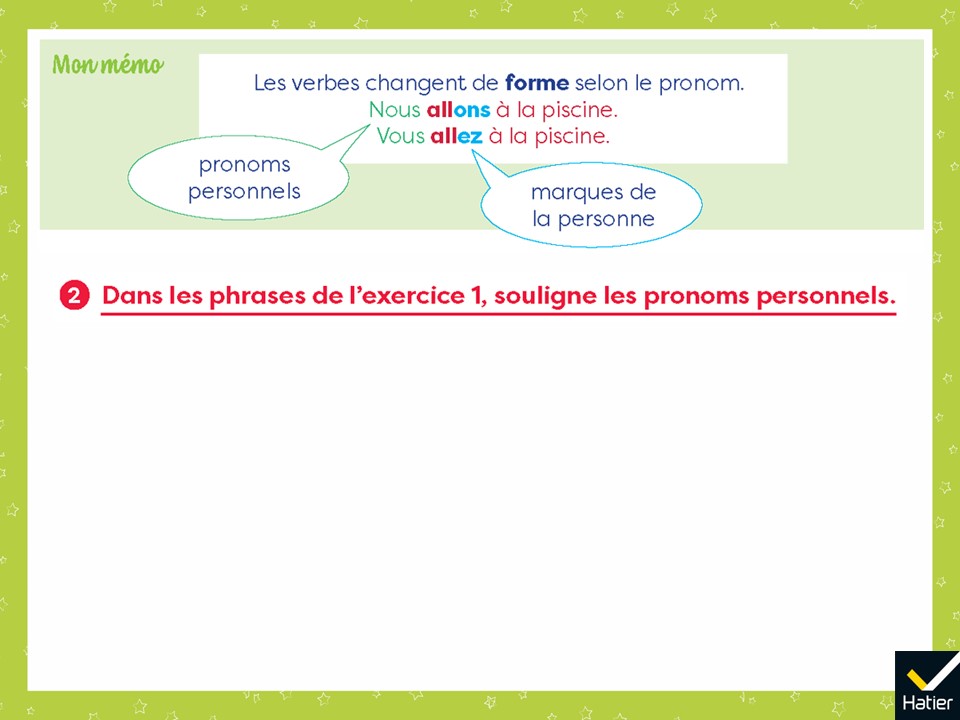 [Speaker Notes: (Affichage avec le mémo)
Exercice 2

Pour justifier le découpage grammatical, revenir systématiquement aux questions : de qui ou de quoi on parle ? // qu’est-ce qui se passe ? ou qu’est-ce que ça dit ?
Repérer également le verbe, premier mot de la brique du verbe.]
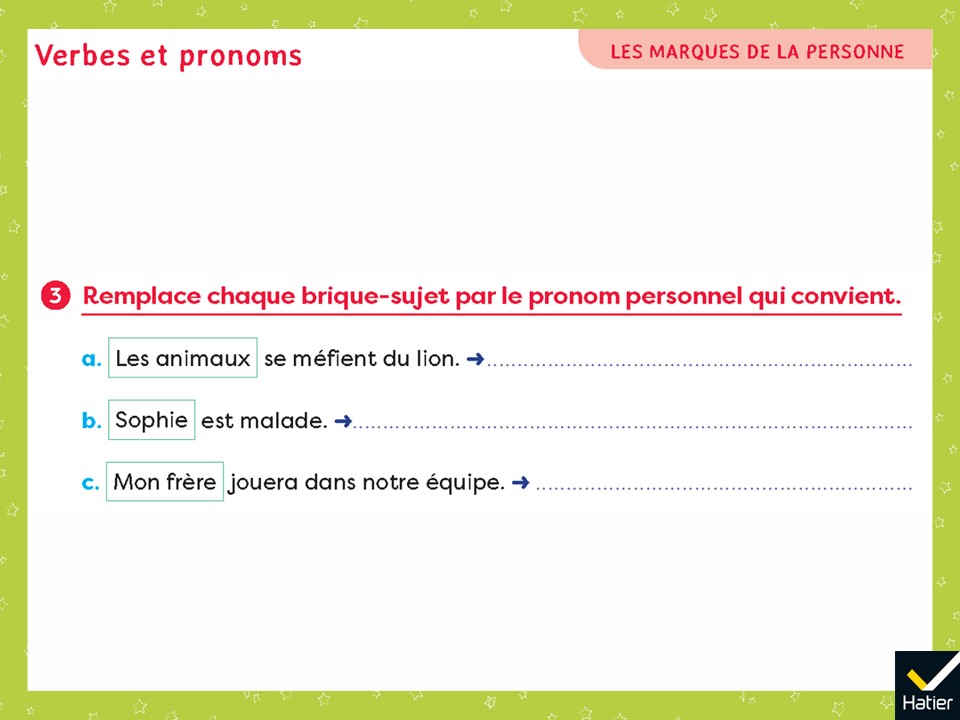 [Speaker Notes: Exercice 3

Pour les élèves fragiles, demander : « Comment on pourrait dire ? Les animaux … se méfient du lion ? »]
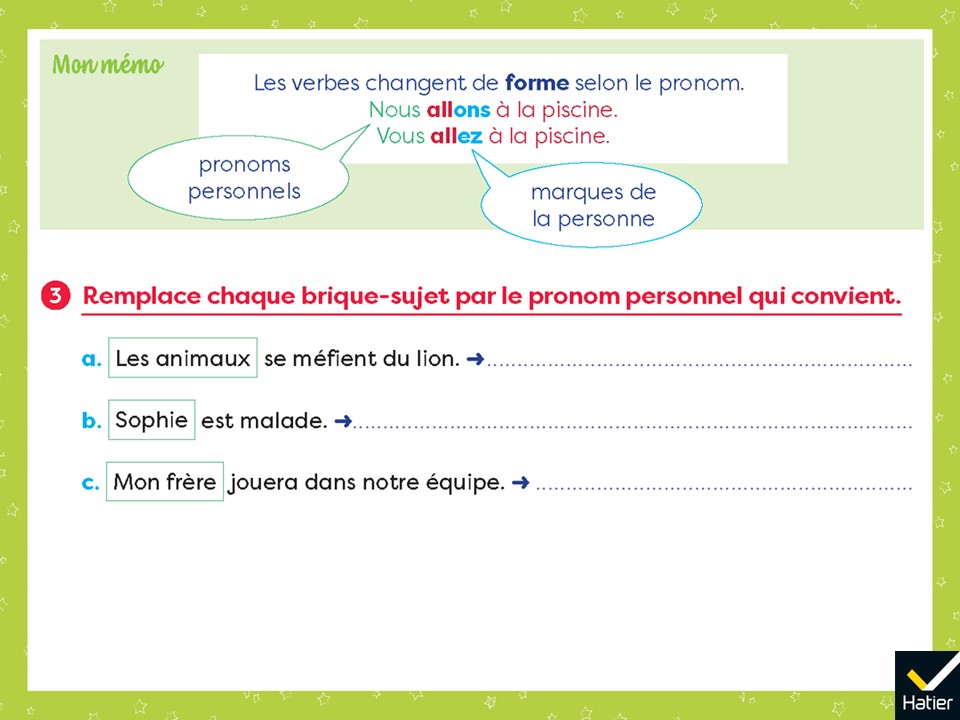 [Speaker Notes: (Affichage avec le mémo)
Exercice 3

Pour les élèves fragiles, demander : « Comment on pourrait dire ? Les animaux … se méfient du lion ? »]
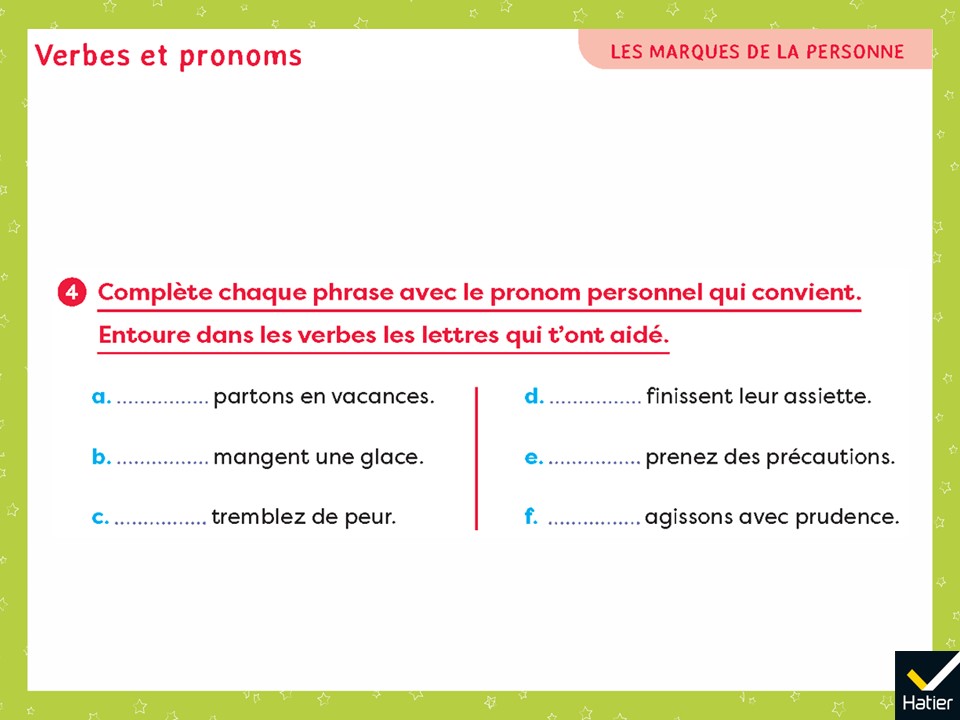 [Speaker Notes: Exercice 4

a. Nous partons en vacances.
b. Ils ou elles mangent une glace.
c. Vous tremblez de peur.
d. Ils ou Elles finissent leur assiette.
e. Vous prenez des précautions
f. Nous agissons avec prudence.

Les élèves peuvent s’appuyer sur des associations qui vont bien à l’oreille, sur leur imprégnation de la langue orale.
Revenir systématiquement sur la marque de la personne qui indique la personne (-ons, -ez ou -ent) à choisir, afin que les élèves en prennent conscience.]
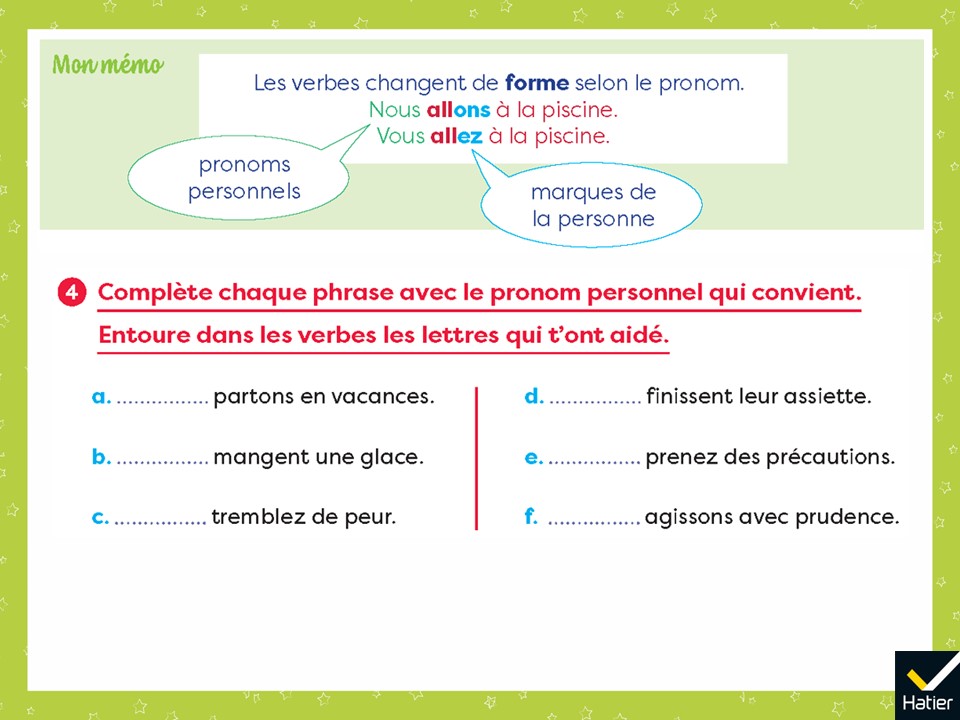 [Speaker Notes: (Affichage avec le mémo)
Exercice 4

a. Nous partons en vacances.
b. Ils ou elles mangent une glace.
c. Vous tremblez de peur.
d. Ils ou Elles finissent leur assiette.
e. Vous prenez des précautions
f. Nous agissons avec prudence.

Les élèves peuvent s’appuyer sur des associations qui vont bien à l’oreille, sur leur imprégnation de la langue orale.
Revenir systématiquement sur la marque de la personne qui indique la personne (-ons, -ez ou -ent) à choisir, afin que les élèves en prennent conscience.]
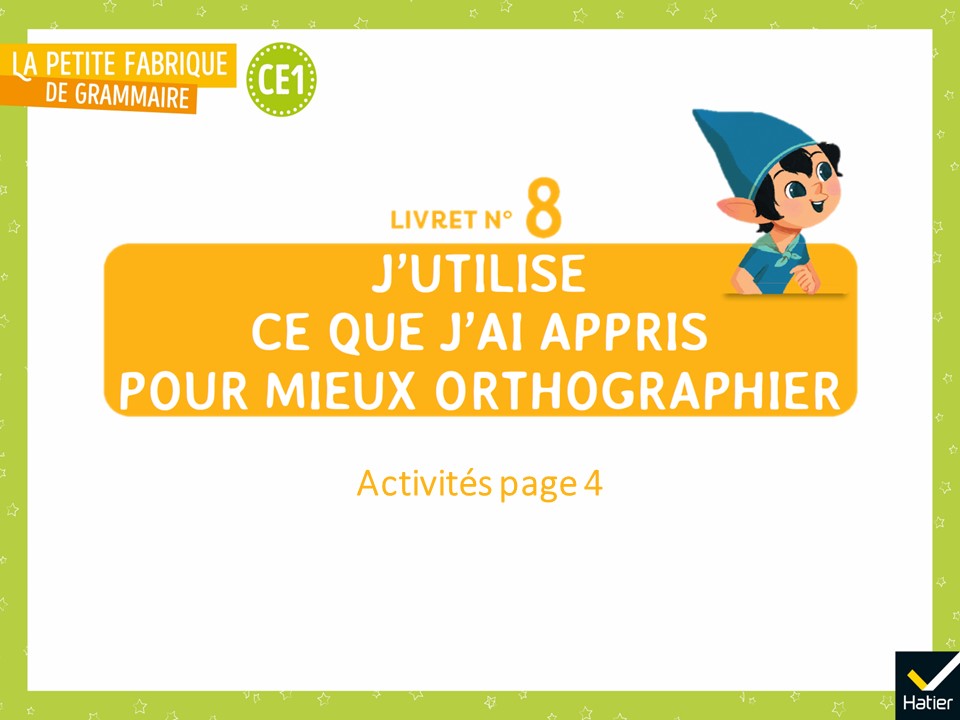 [Speaker Notes: Livret 8, page 4

Connaissances rebrassées :
Distinguer nom et verbe  •  Les déterminants un et le  •  Le s entre voyelles]
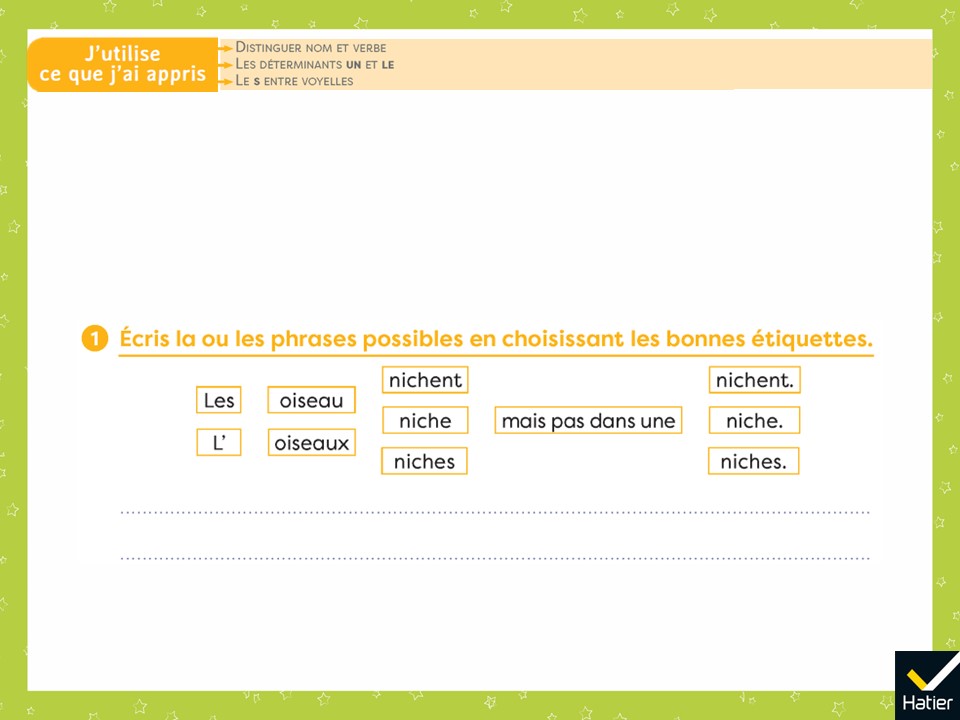 [Speaker Notes: Exercice 1

Les oiseaux nichent mais pas dans une niche.
L’oiseau niche mais pas dans une niche.

Lors de la phase collective, revenir sur les points suivants :
- bien distinguer le verbe nicher du nom niche ;
- bien accorder le verbe avec le sujet.]
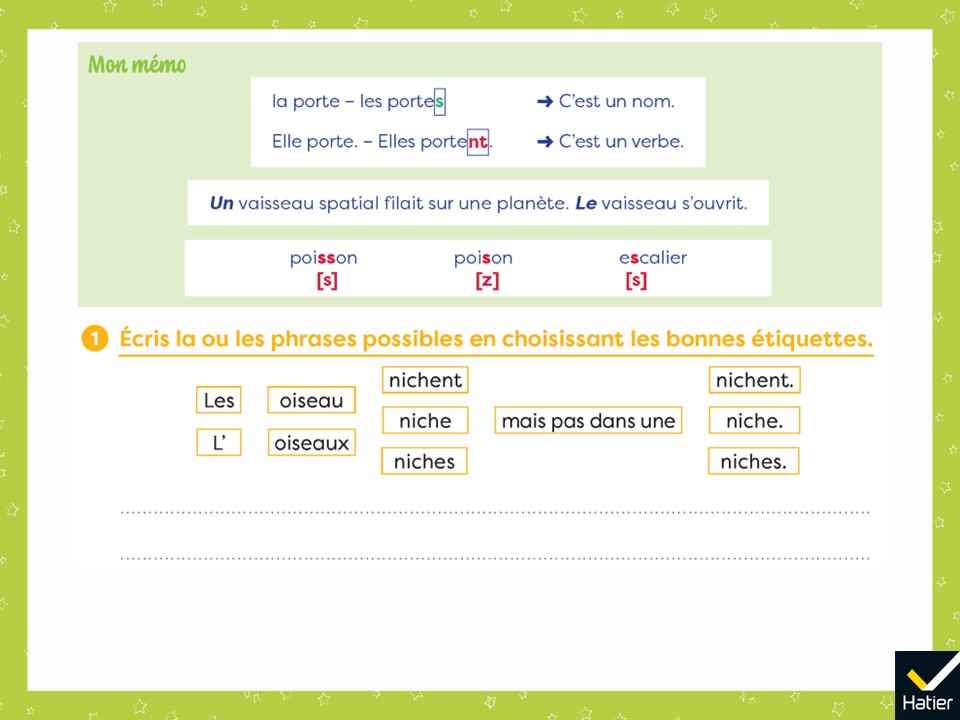 [Speaker Notes: (Affichage avec le mémo)
Exercice 1

Les oiseaux nichent mais pas dans une niche.
L’oiseau niche mais pas dans une niche.

Lors de la phase collective, revenir sur les points suivants :
- bien distinguer le verbe nicher du nom niche ;
- bien accorder le verbe avec le sujet.]
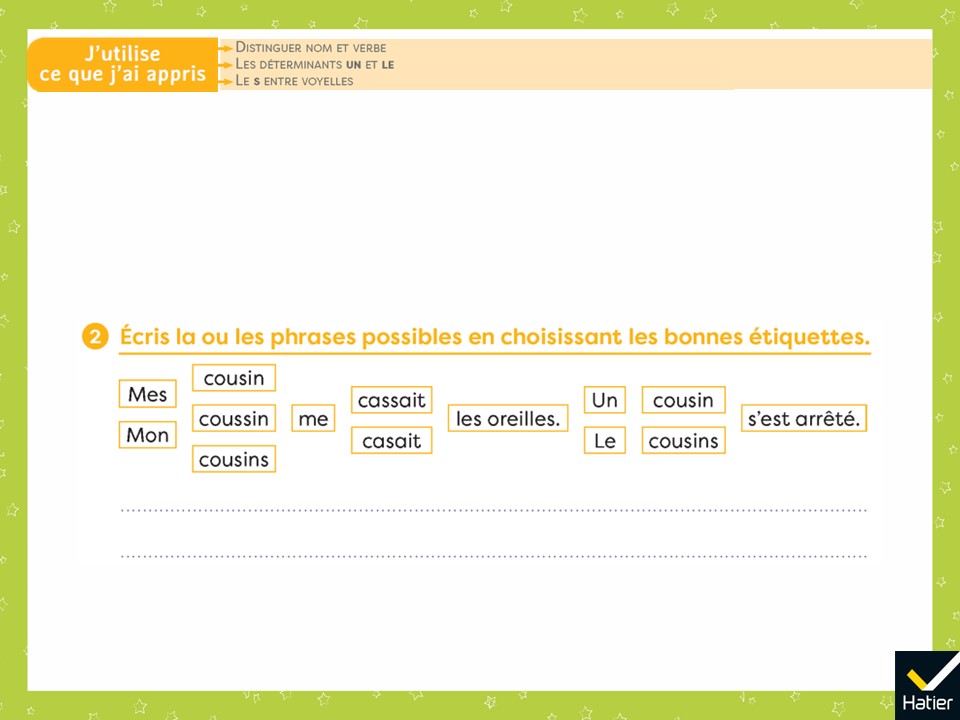 [Speaker Notes: Exercice 2

Mon cousin me cassait les oreilles. Le cousin s’est arrêté.

Lors de la phase collective, revenir sur les points suivants :
- bien distinguer coussin de cousin, cassait de casait (revenir sur la valeur du -s entre voyelles) ;
- bien choisir entre un et le (on a déjà parlé du cousin).]
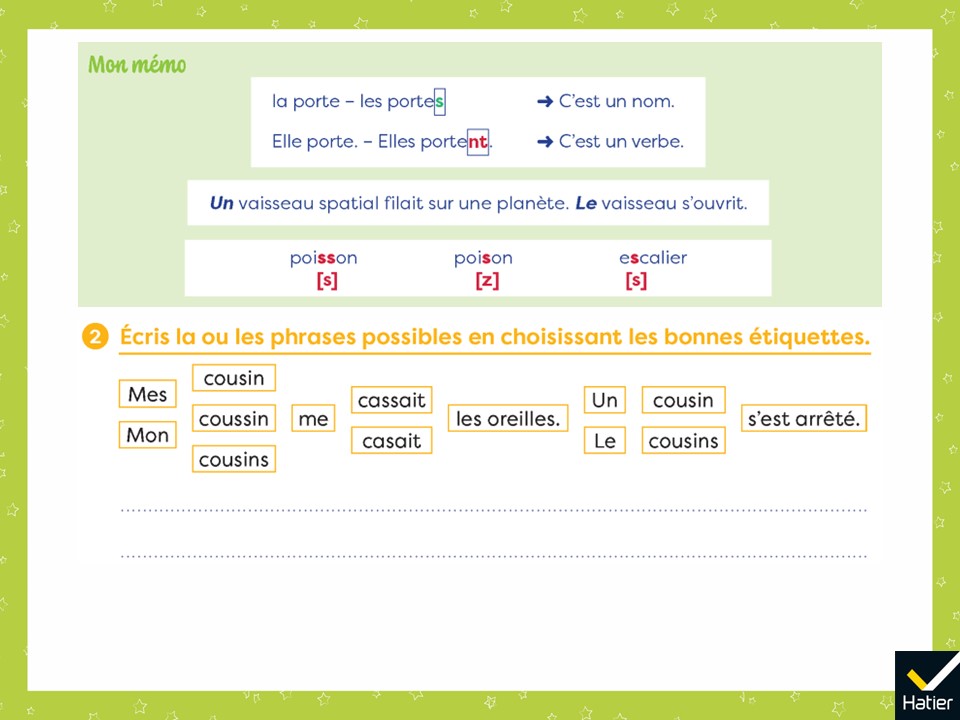 [Speaker Notes: (Affichage avec le mémo)
Exercice 2

Mon cousin me cassait les oreilles. Le cousin s’est arrêté.

Lors de la phase collective, revenir sur les points suivants :
- bien distinguer coussin de cousin, cassait de casait (revenir sur la valeur du -s entre voyelles) ;
- bien choisir entre un et le (on a déjà parlé du cousin).]
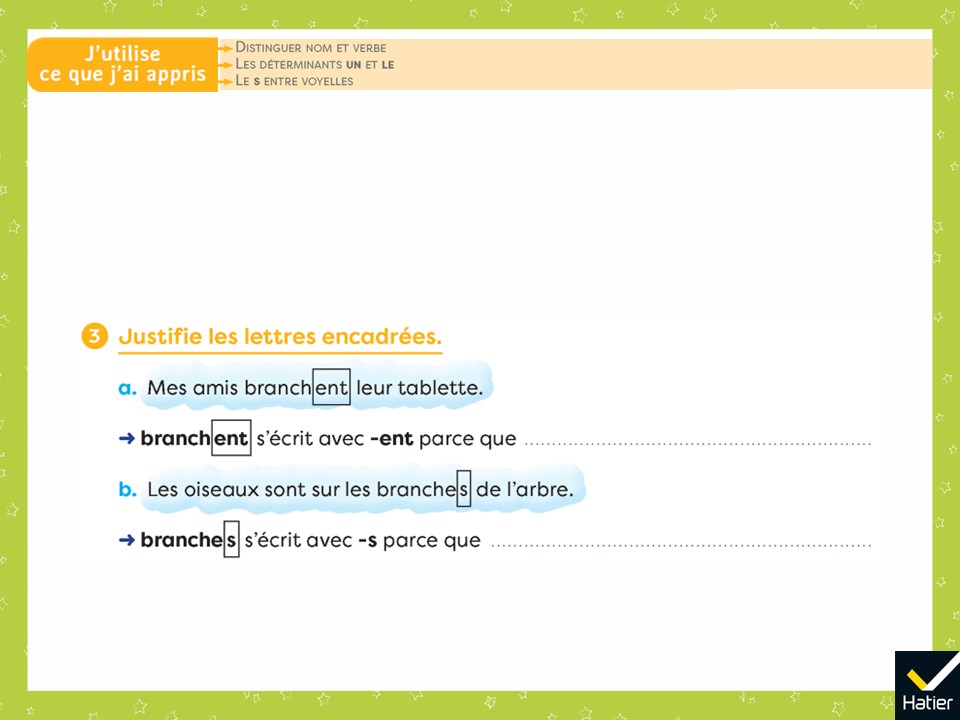 [Speaker Notes: Exercice 3

a. branchent s’écrit avec -ent parce que « mes amis » est au pluriel.
D’autres réponses sont possibles (« parce que c’est un verbe au pluriel »), mais souvent incomplètes. L’objectif de la phase collective est d’énoncer l’ensemble des justifications nécessaires : c’est  un verbe (premier mot de la brique du verbe, dit ce qui se passe) au pluriel (le sujet mes amis parle de plusieurs personnes. Le verbe doit s’accorder avec lui, il doit donc prendre la marque -ent).
 
b. branches s’écrit avec -s parce c’est un nom au pluriel.
L’objectif de la phase collective est d’énoncer l’ensemble des justifications nécessaires : c’est un  nom (dit des choses que l’on voit) au pluriel (les indique le pluriel, branches doit donc aussi indiquer le pluriel : c’est ce -s qui l’indique).]
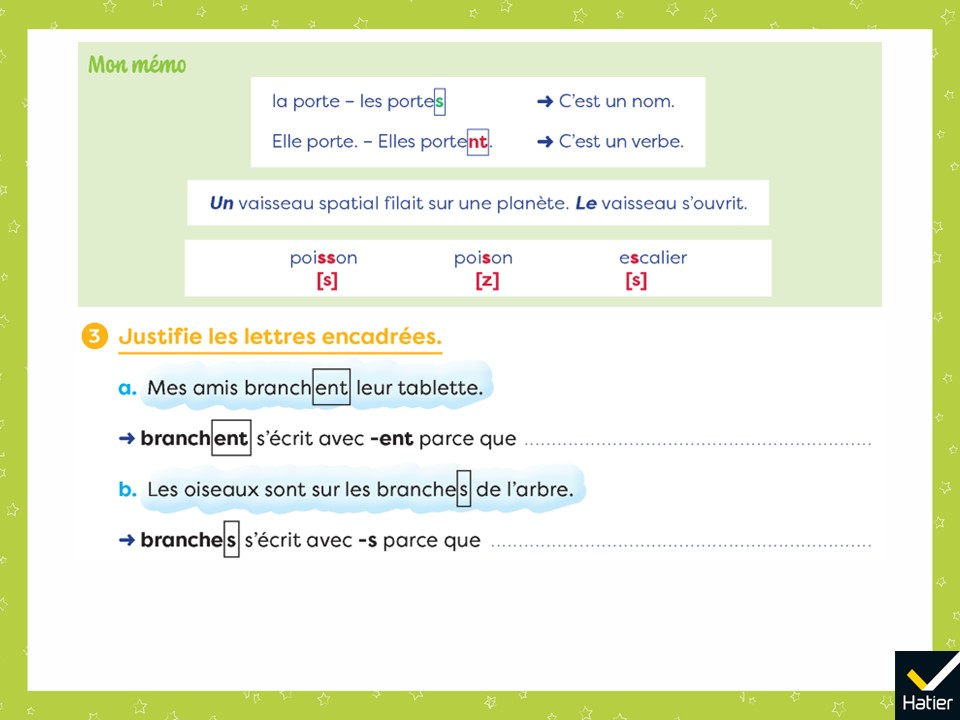 [Speaker Notes: (Affichage avec le mémo)
Exercice 3

a. branchent s’écrit avec -ent parce que « mes amis » est au pluriel.
D’autres réponses sont possibles (« parce que c’est un verbe au pluriel »), mais souvent incomplètes. L’objectif de la phase collective est d’énoncer l’ensemble des justifications nécessaires : c’est  un verbe (premier mot de la brique du verbe, dit ce qui se passe) au pluriel (le sujet mes amis parle de plusieurs personnes. Le verbe doit s’accorder avec lui, il doit donc prendre la marque -ent).
 
b. branches s’écrit avec -s parce c’est un nom au pluriel.
L’objectif de la phase collective est d’énoncer l’ensemble des justifications nécessaires : c’est un  nom (dit des choses que l’on voit) au pluriel (les indique le pluriel, branches doit donc aussi indiquer le pluriel : c’est ce -s qui l’indique).]